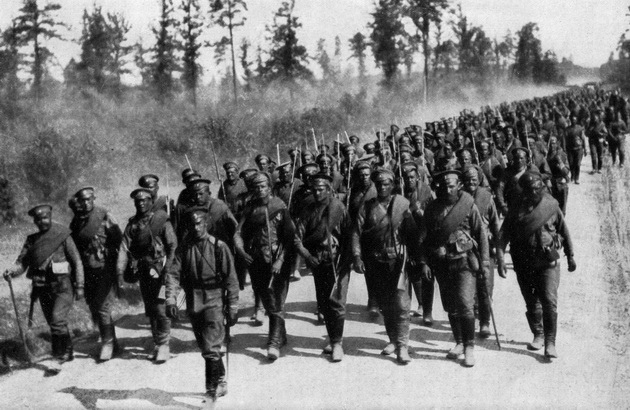 Первая Мировая Война
Работу выполнили студенты 27 группыРогальский АндрейЧернов Илья
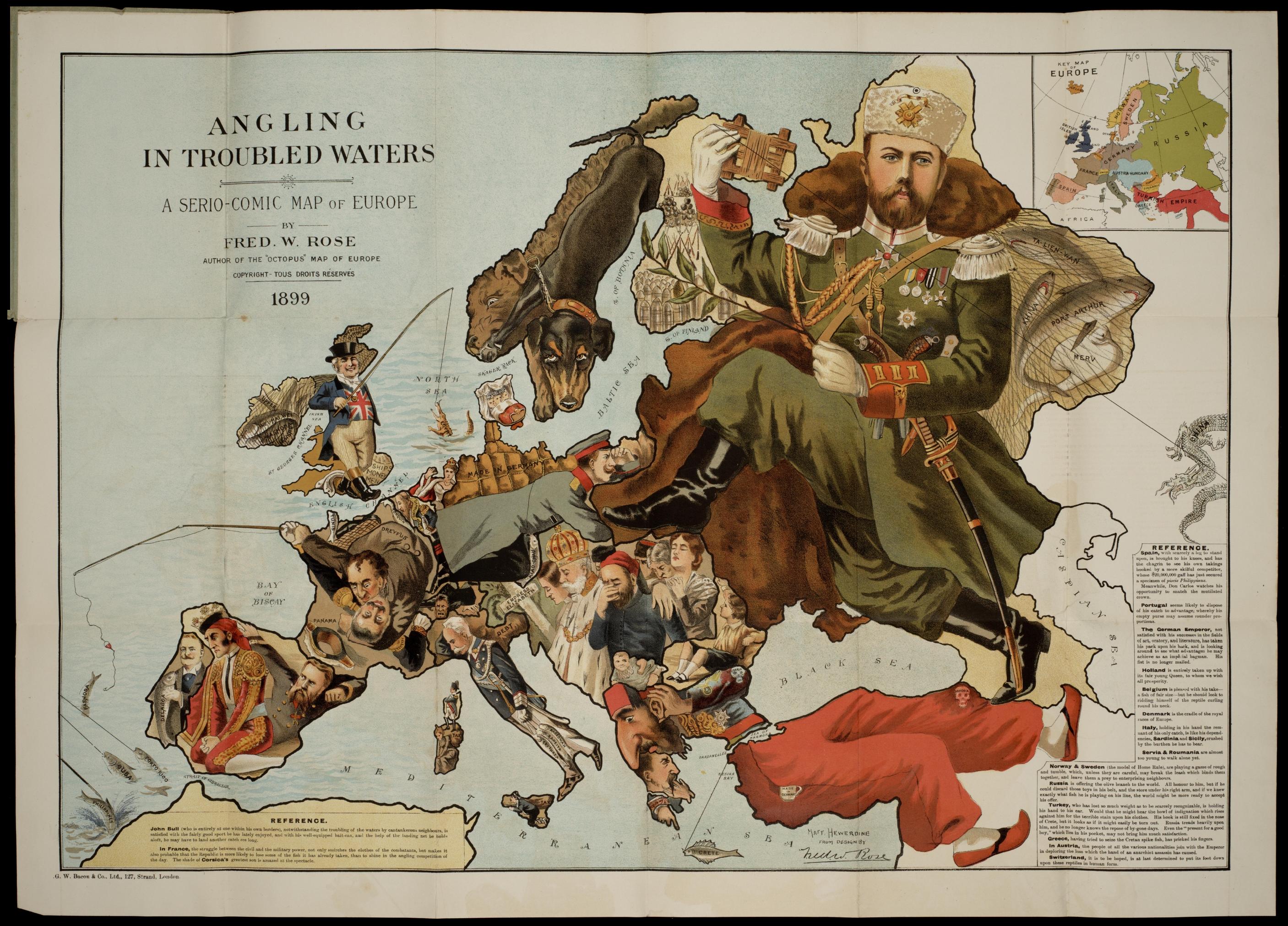 Основные причины
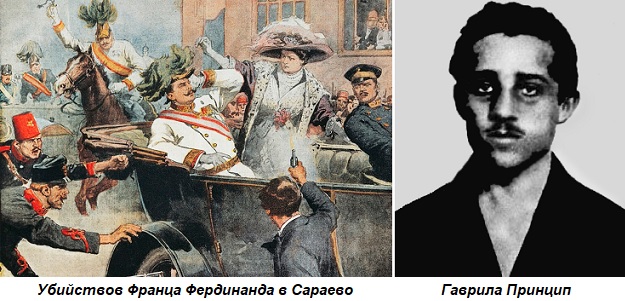 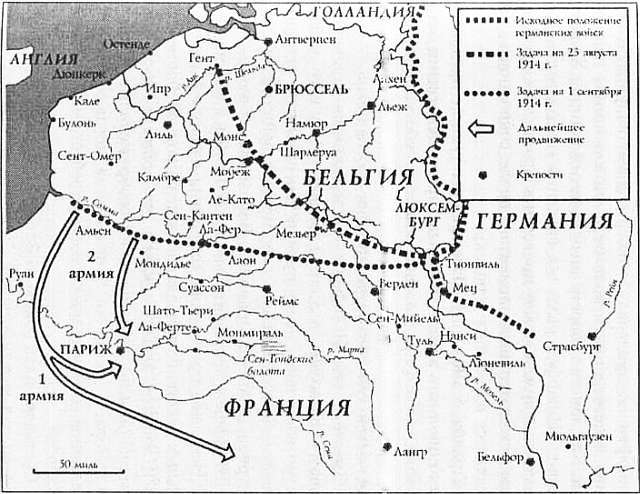 Планы сторон.
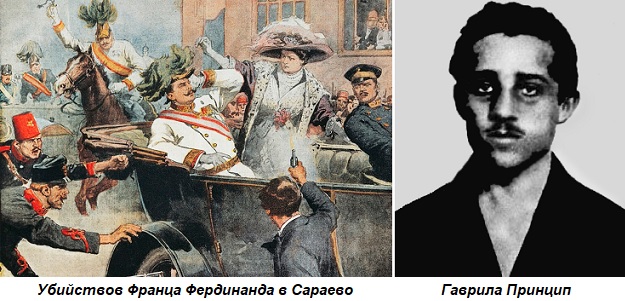 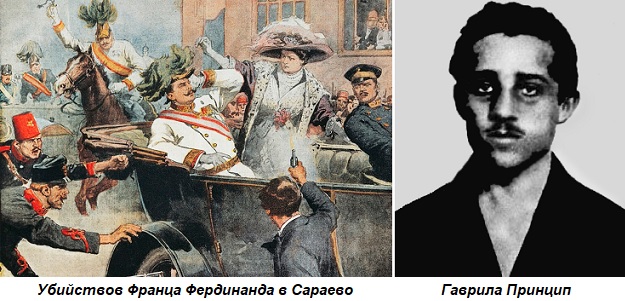 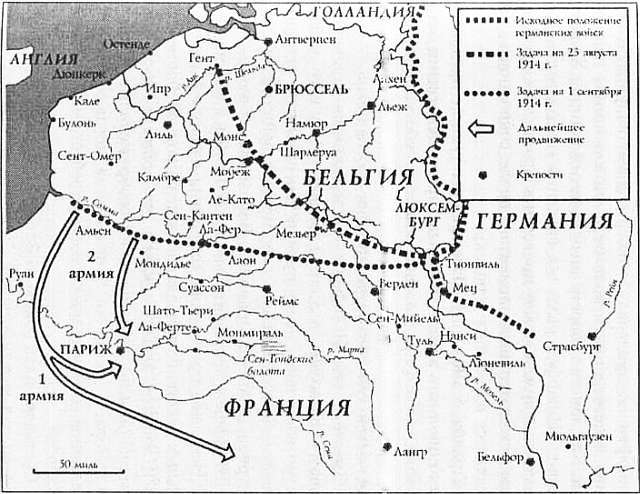 Планы сторон
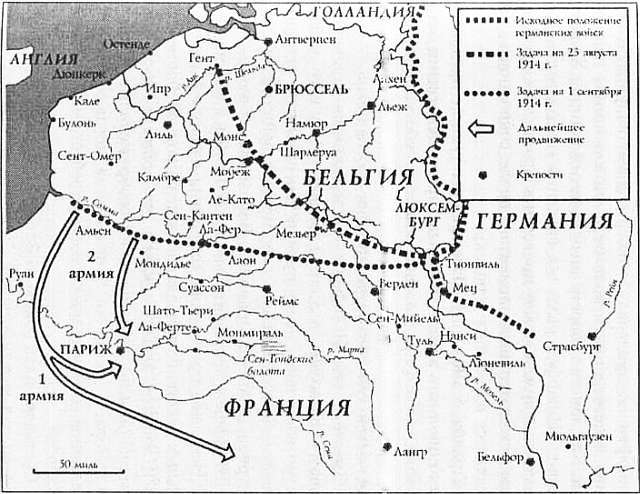 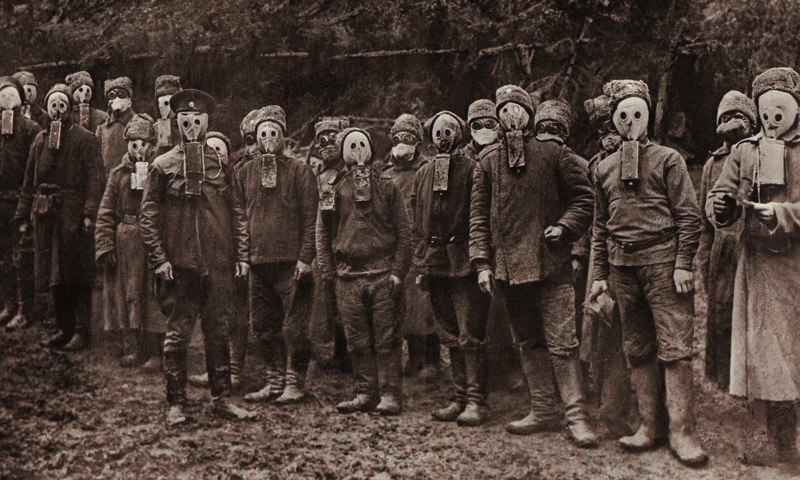 Битва при Ипре
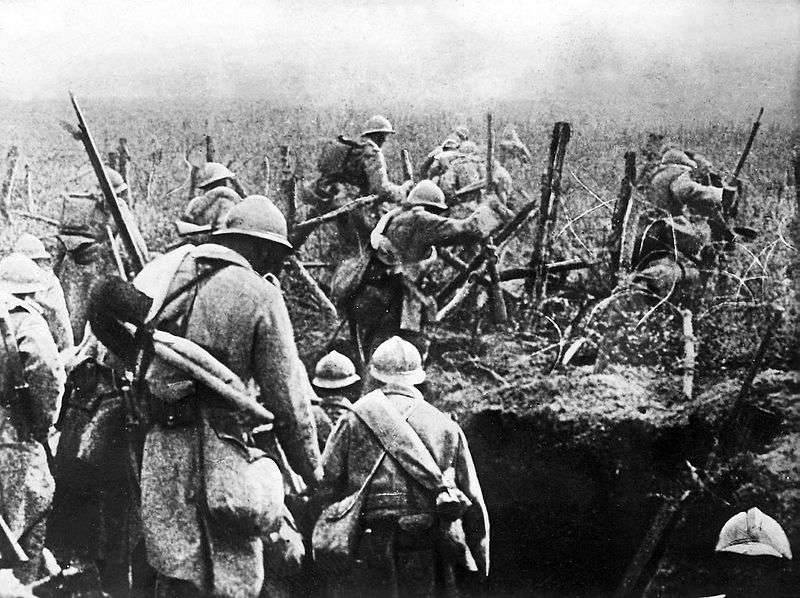 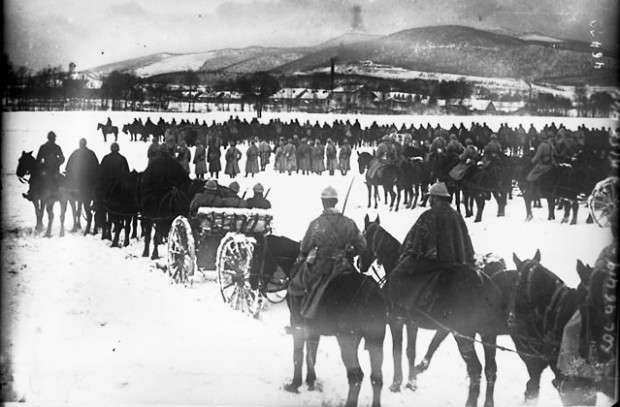 Верденская битва
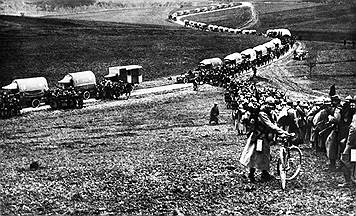 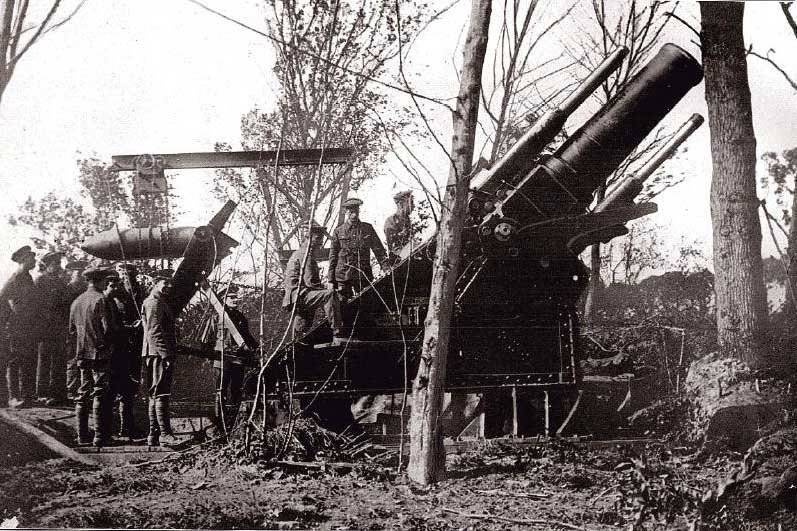 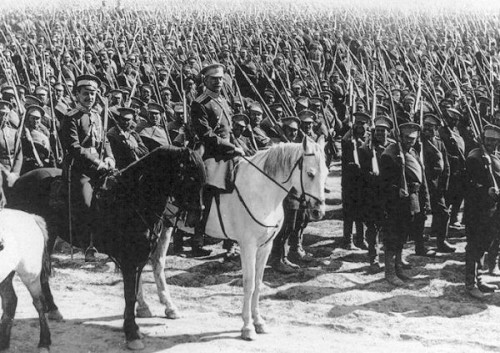 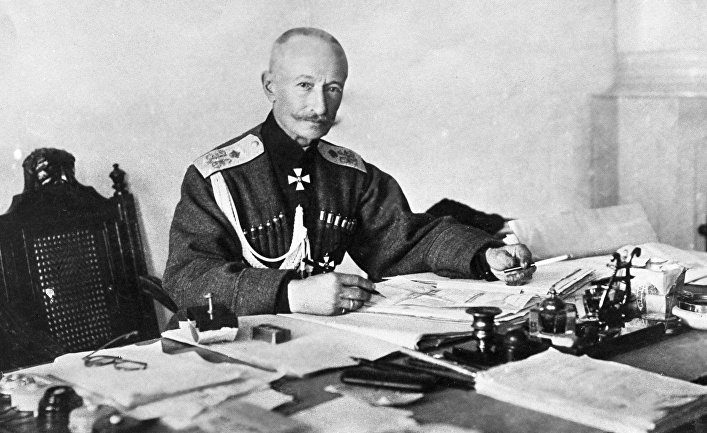 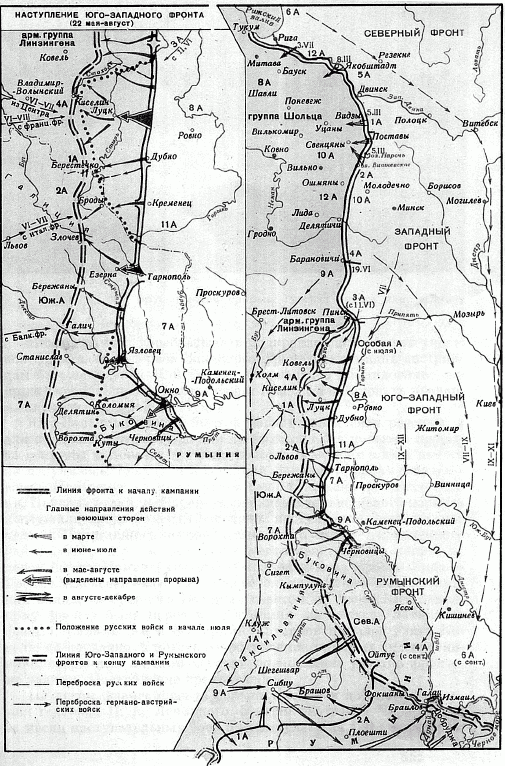 Брусиловский прорыв
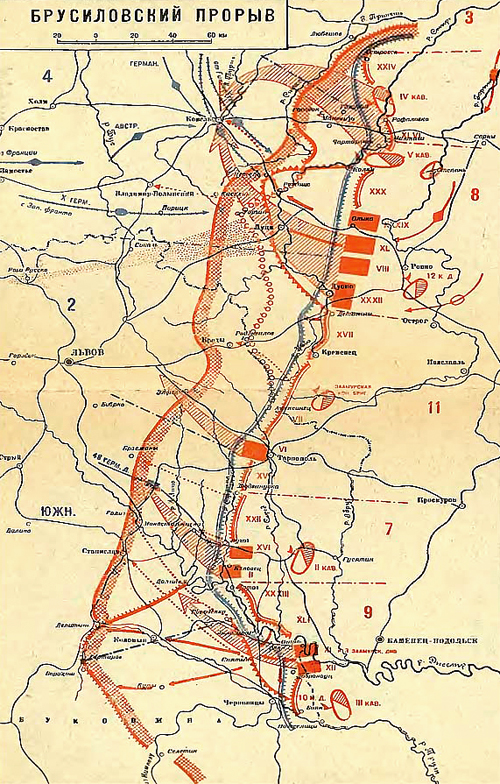 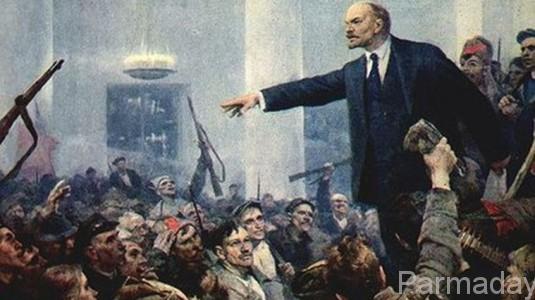 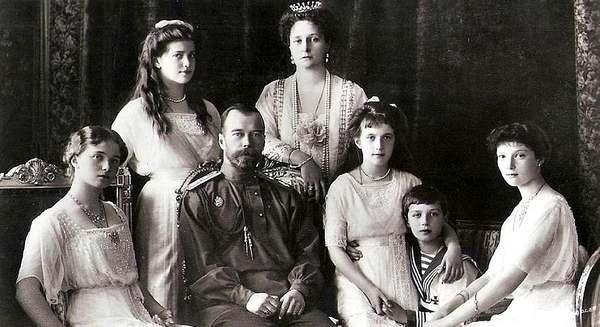 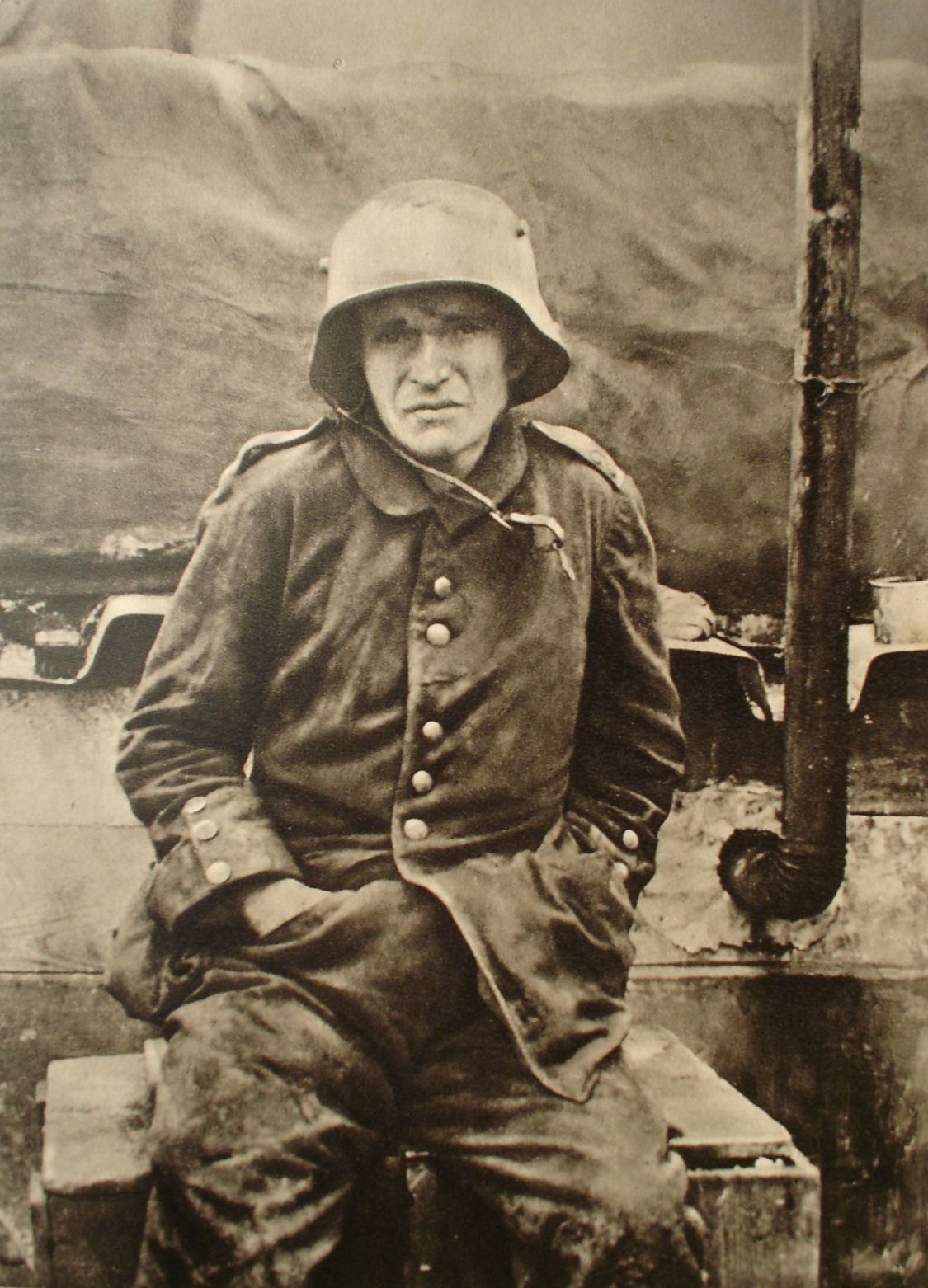 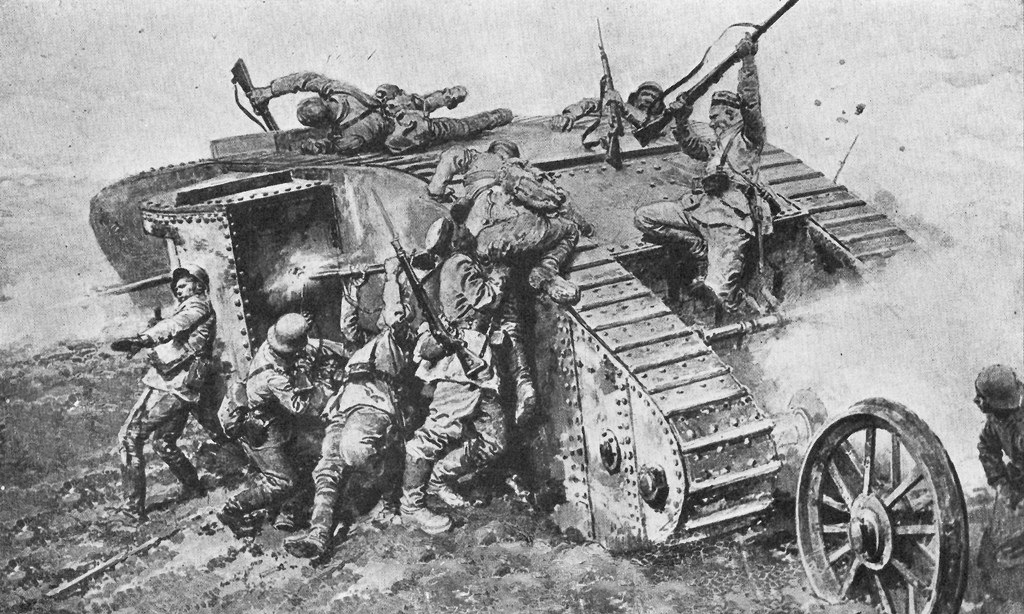 Итоги войны
Основные даты и события